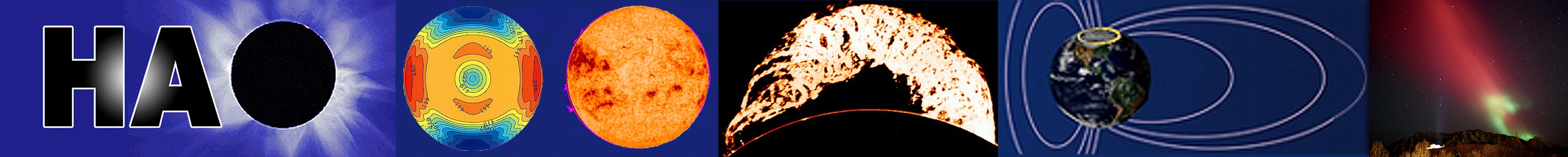 Solar magnetic fields 2
Philip Judge,  High Altitude Observatory, NCAR
Magnetised plasmas

How we measure solar (plasmas and) magnetic fields
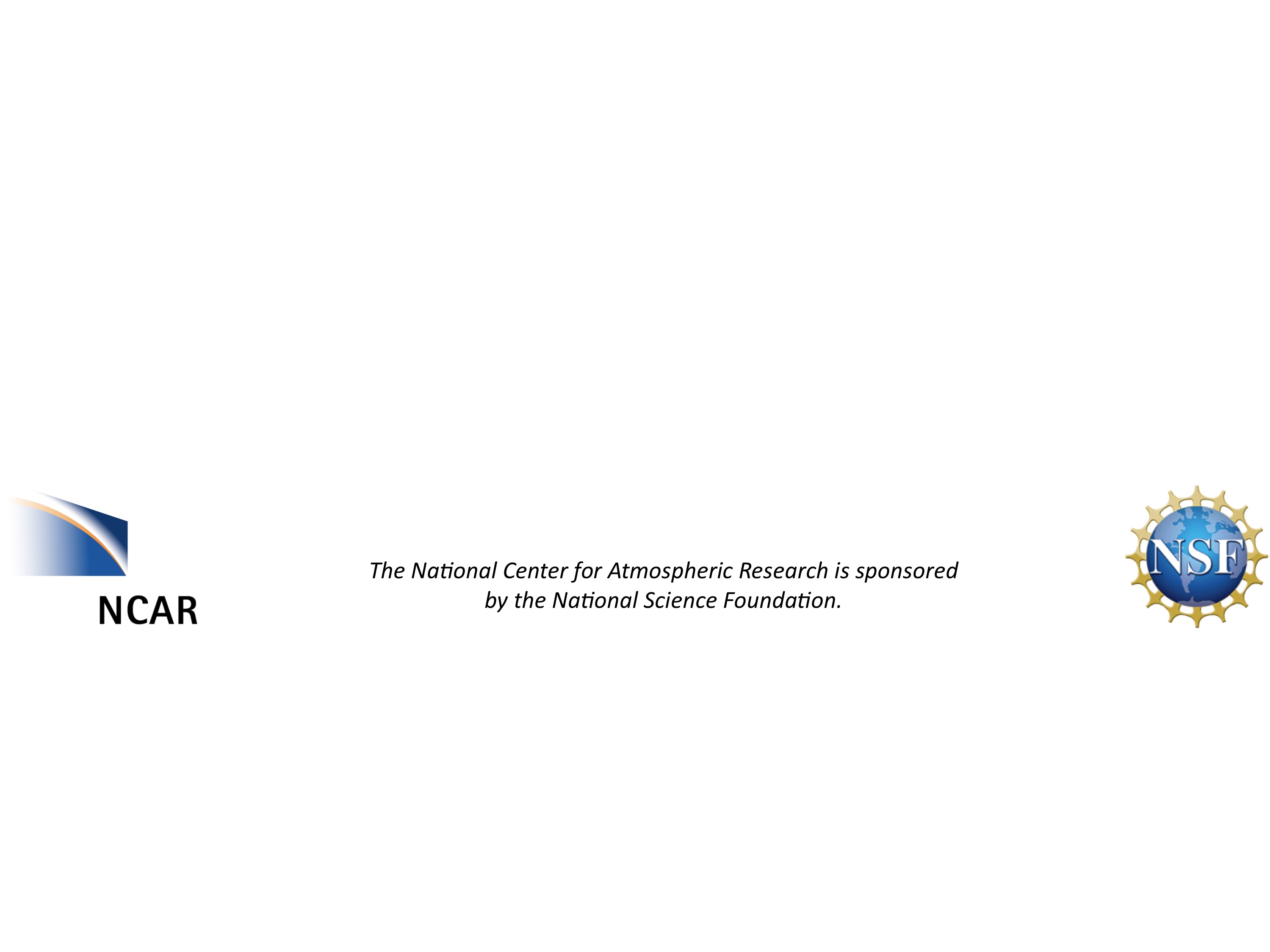 1
What is a plasma?
m=E/c2
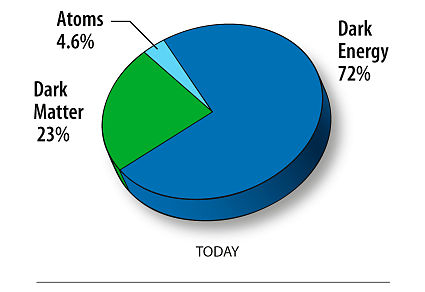 Universe = 
dark energy +
dark matter +
plasma +
gas + 
solid + 
liquid
Plasma:
free ions and e- (hot and/or energized), yet quasi-neutral
  many interacting particles (Coulomb force,  plasma no >> 1)
  collective effects
  complex nonlinear behavior, especially when magnetized
“This is supposed to be about magnetic fields: 
Why do we have to talk about plasmas...?”
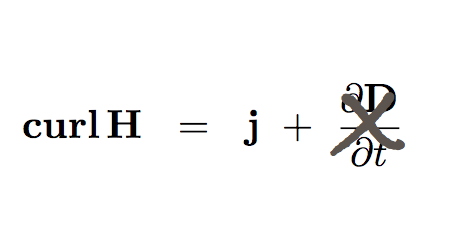 Maxwell
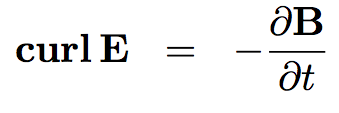 Newtonian momentum equations and O(u/c) relativistic transformations
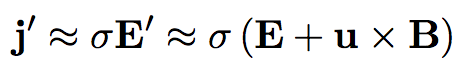 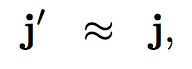 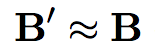 
     σ huge
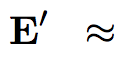 0
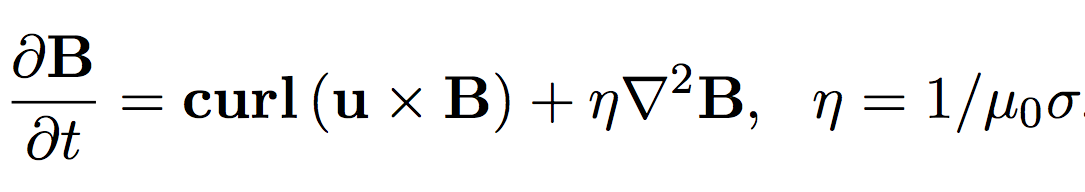 


Nonlinear coupling
Bulk fluid momentum equation
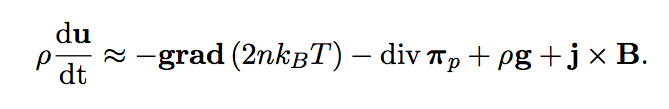 …Where do r, u, j, s, T, p… come from?
3
[Speaker Notes: stop and discuss electron and proton equations of motion..  and sigma.. and current j]
Simple plasma, Boltzmann transport: Braginskii 1965
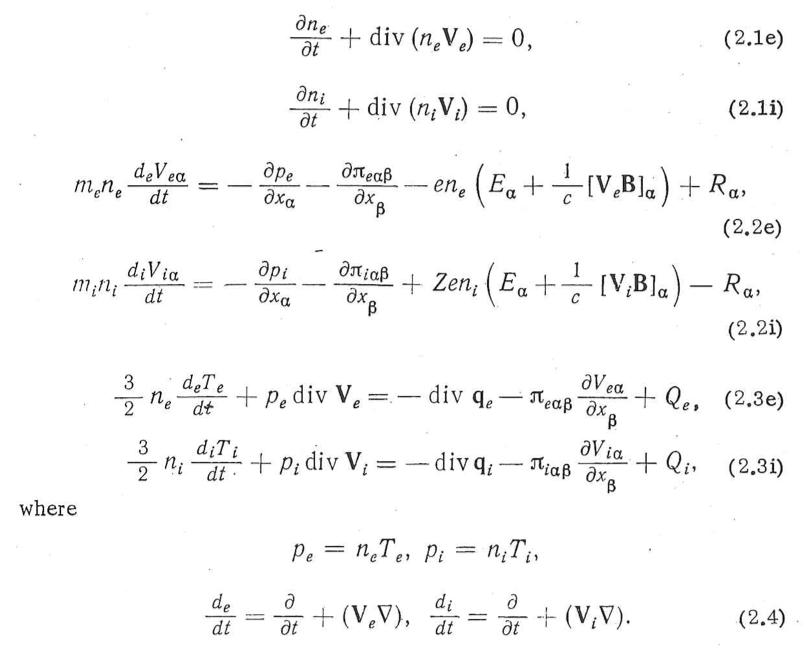 4
Bulk equation of motion (e+p)
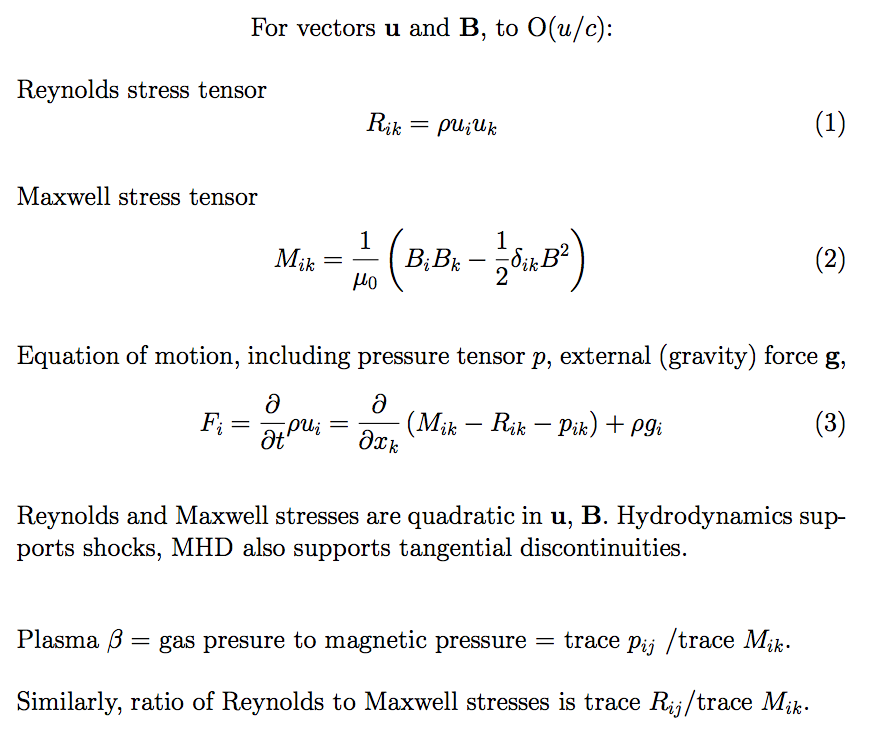 Plasma b,

equipartition
5
Currents (npvpe-nev e): Ohm’s law in collisional plasmas
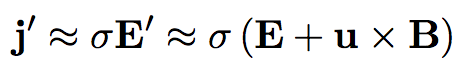 problem
6
some plasmas
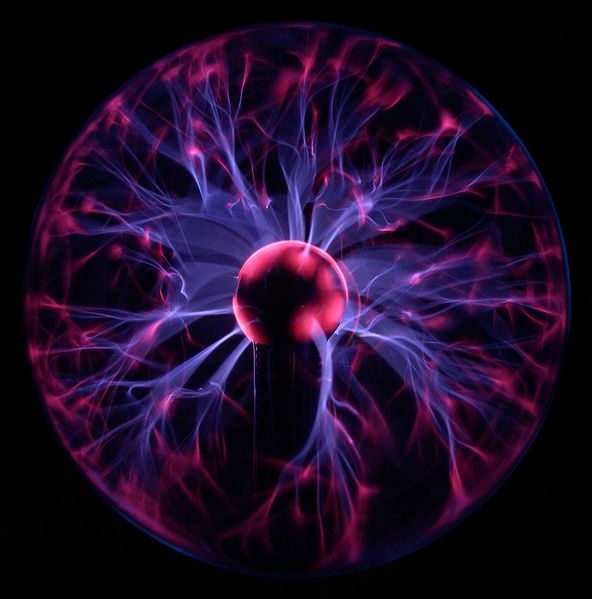 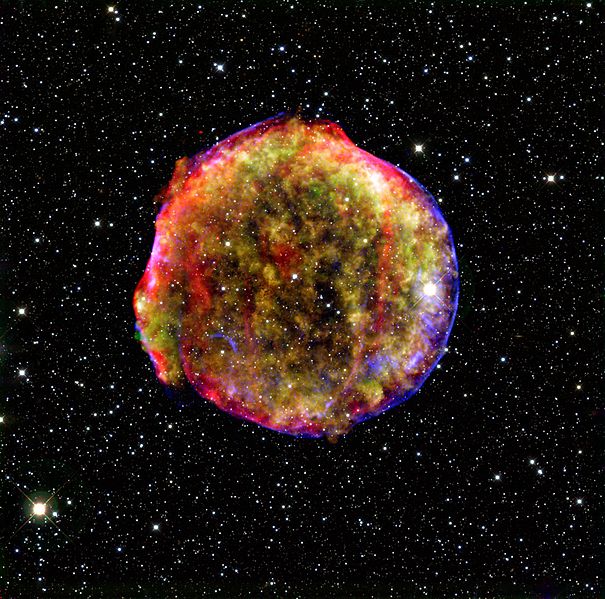 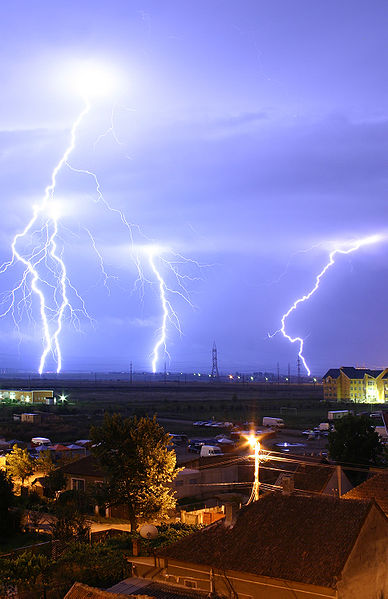 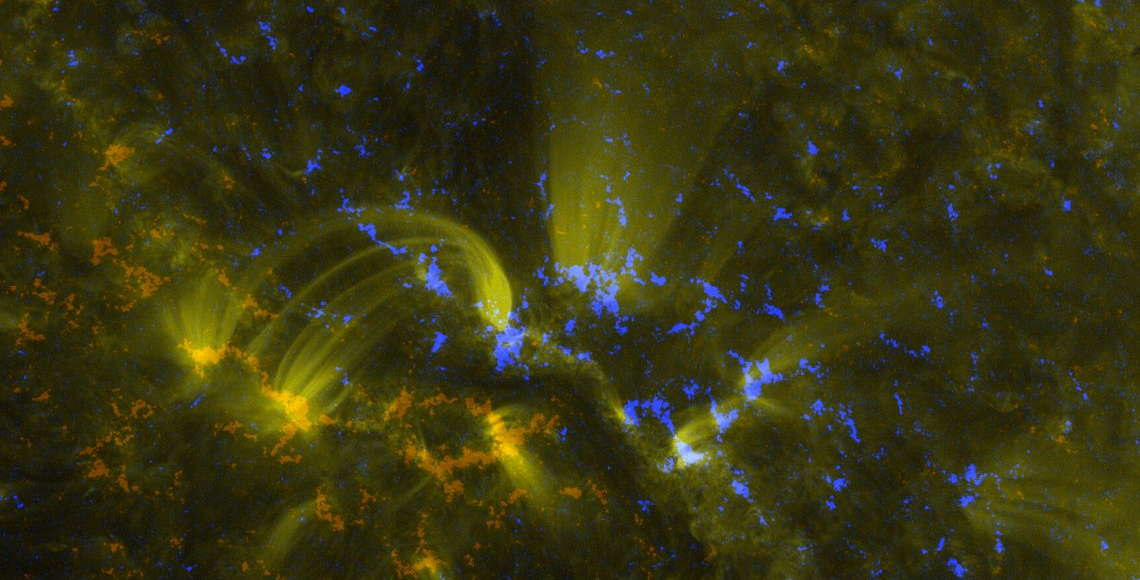 why is plasma so prevelant? Range of plasma characteristics
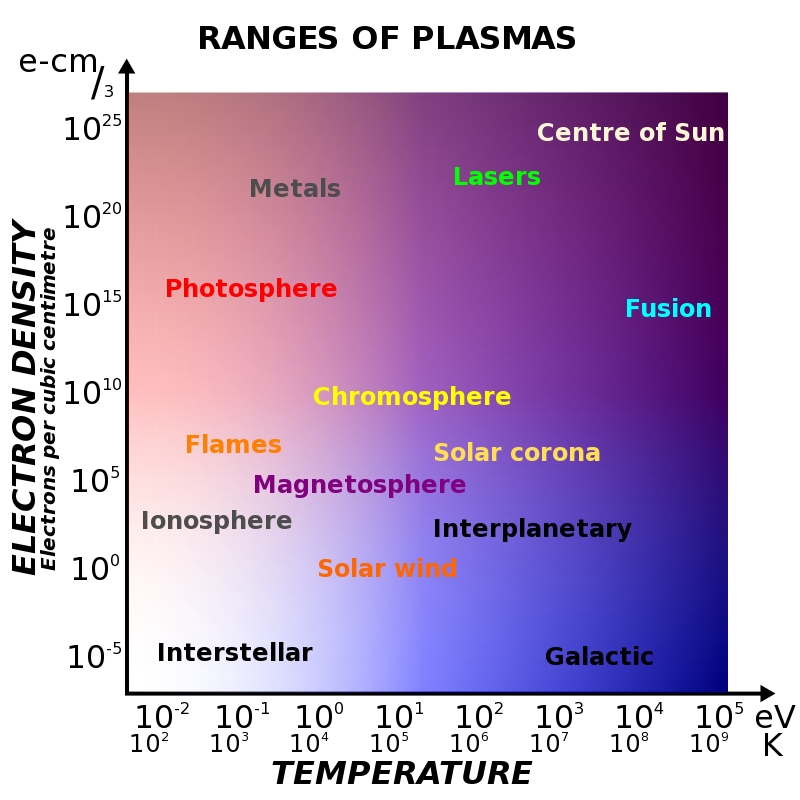 …wow
Allen 1973 compilation
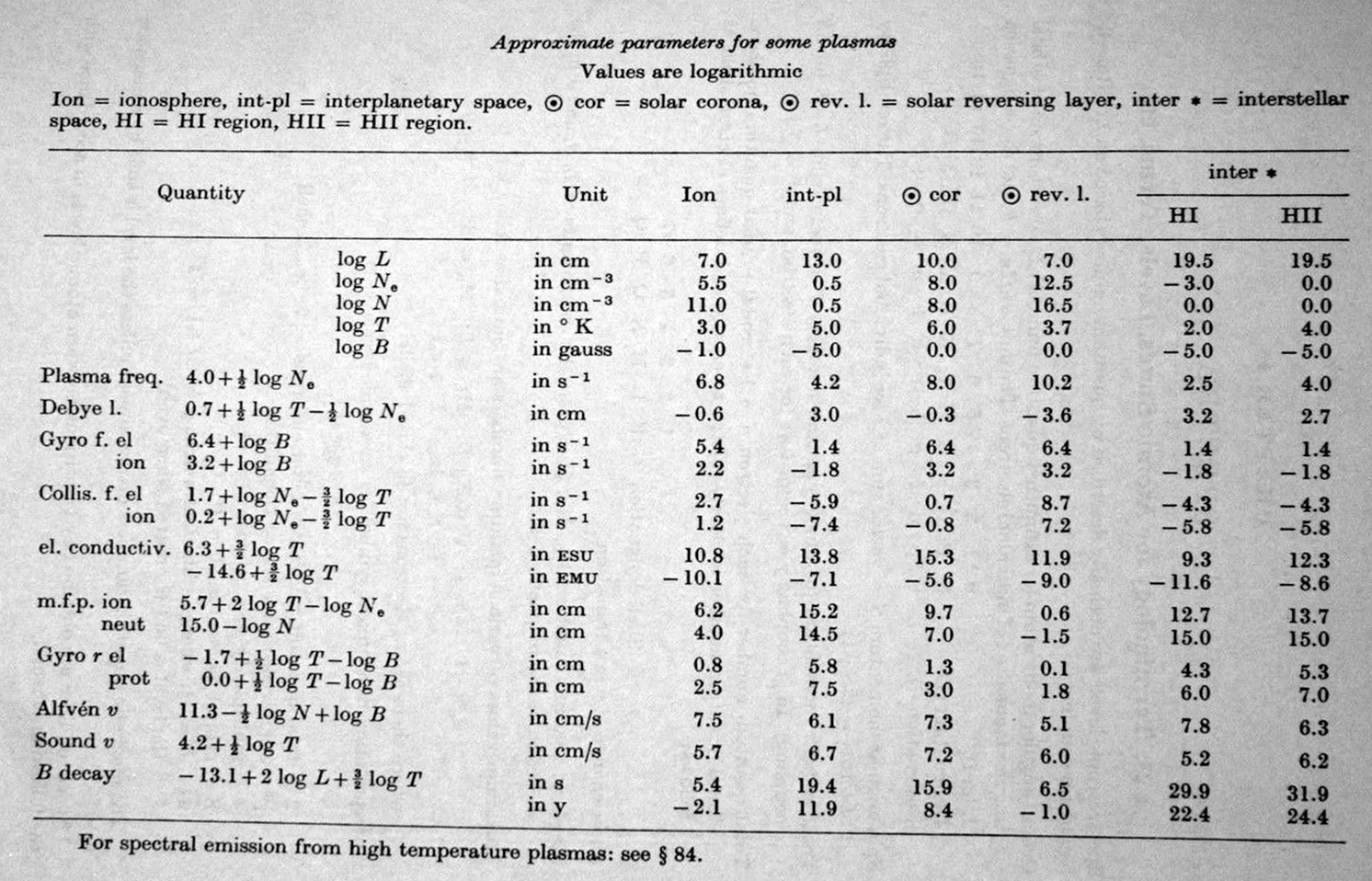 plasma characteristics
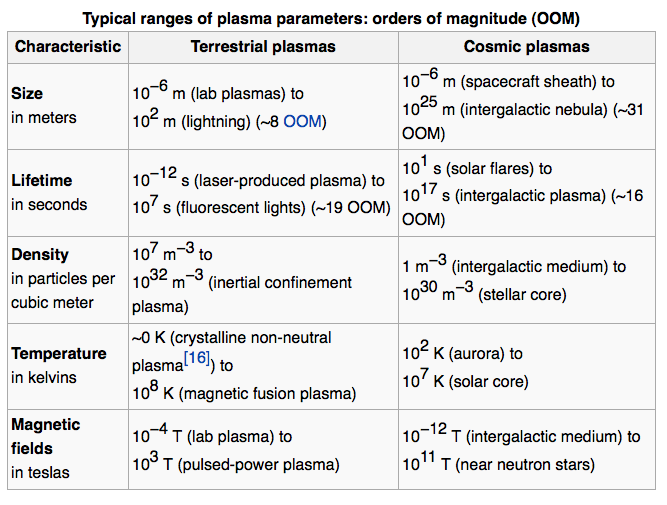 …wow
plasmas vs gases
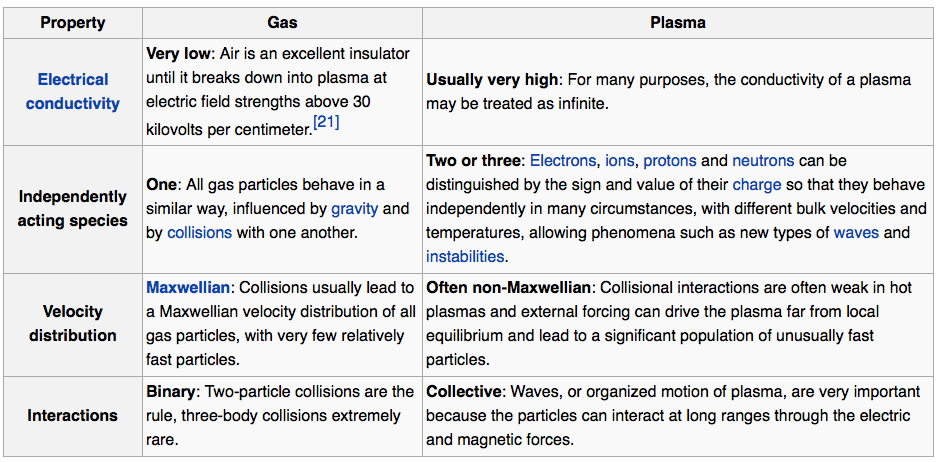 The Sun as a laboratory for plasmaphysics in space and astrophysical regimes whereRm >>1, b >>1,  b <<1,b=ratio plasma/magnetic pressure
Large Rm regimes exist outside 
of laboratory plasmas, 

-> MHD regime (frozen fields)
12
Induction equation and Large magnetic Reynolds number RM
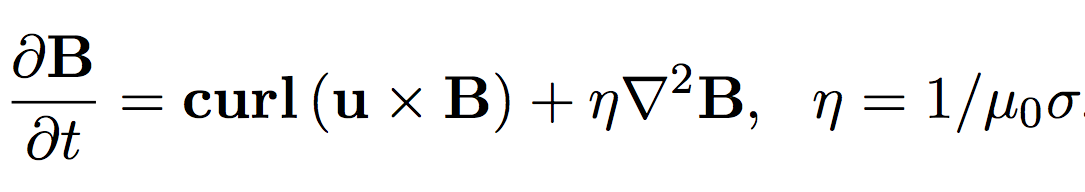 Induction            diffusion
               (non-linear) 


timescale     L/u               L2/h 

RM = diffusion/induction times = Lu/h

h  0, Frozen flux condition (Alfven theorem)
13
RM = ∞ dynamics:Lagrangian model (no diffusion)C. de ForestL. Rachmeler
14
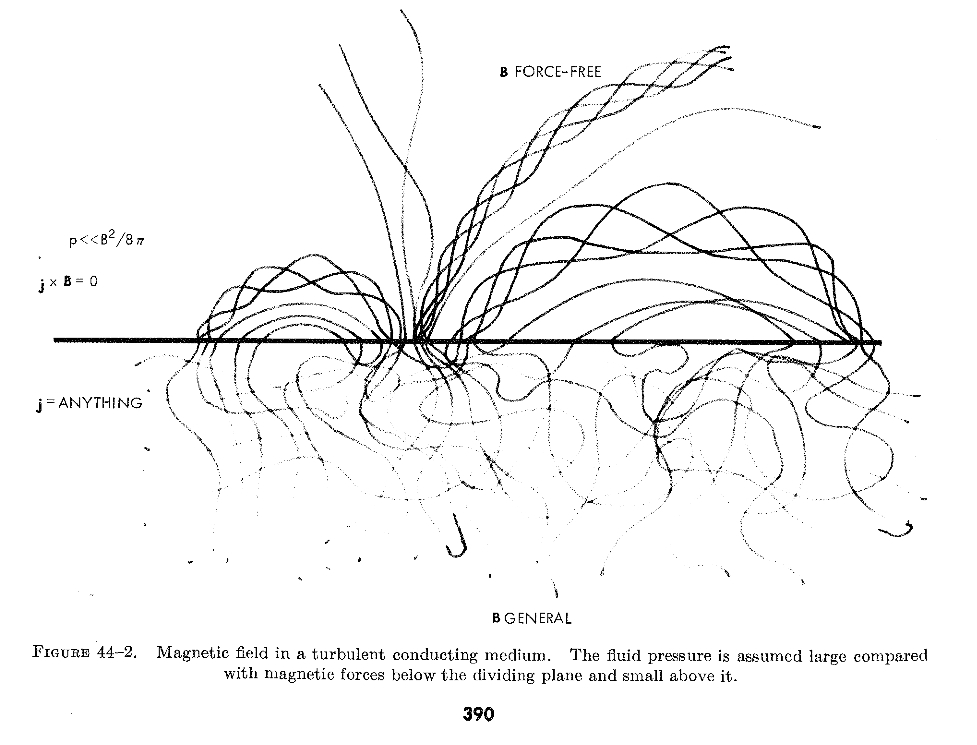 Gold (1964)
High and low b  in the photosphere, quiet b >1, sunspot b <1,  b = plasma/magnetic pressure
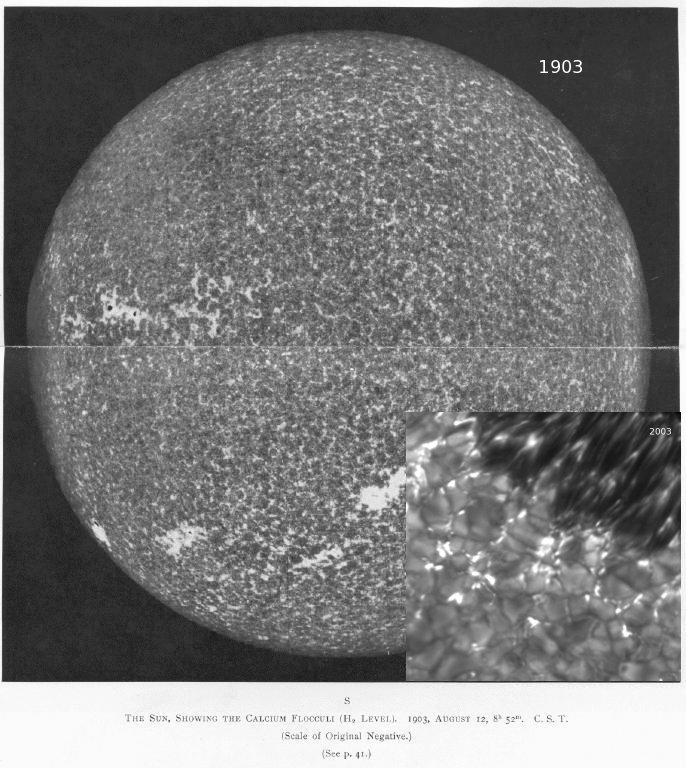 Solar magnetic fields 
seen at the “surface”
are intermittent-

Spots on large scales

tubes, sheets, ribbons
on convective scales
High and low b  regimes, photosphere b >1, corona  b <<1, b = plasma/magnetic pressure
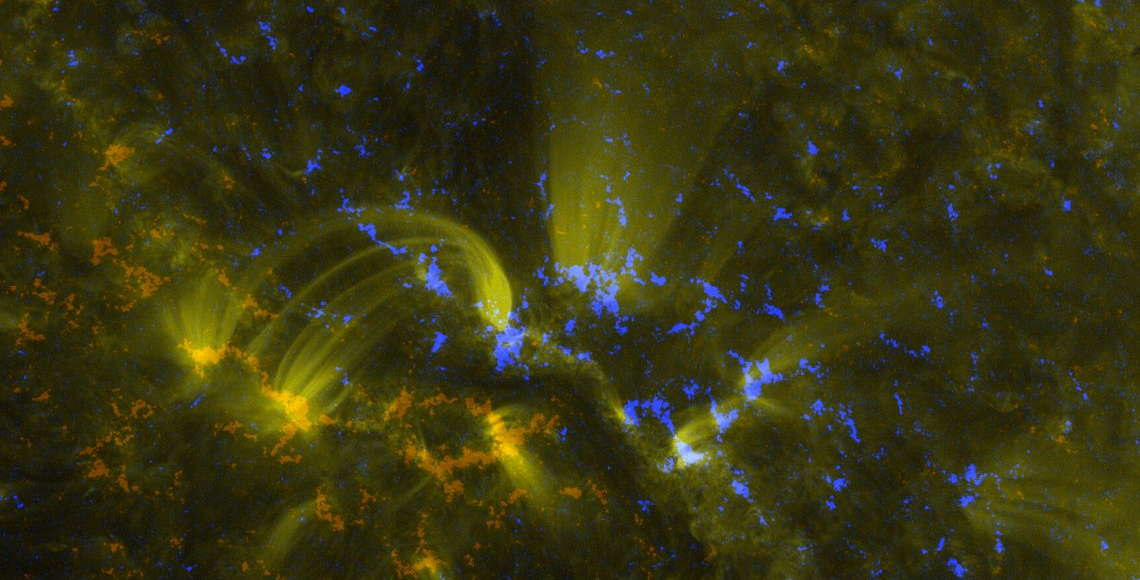 dense, turbulent solar plasma patches (b >1) with 
tenuous field-aligned coronal plasma loops (b <<1)
signatures of solar magnetismSlides from R. Casini
18
SPINOR- a real spectropolarimeter
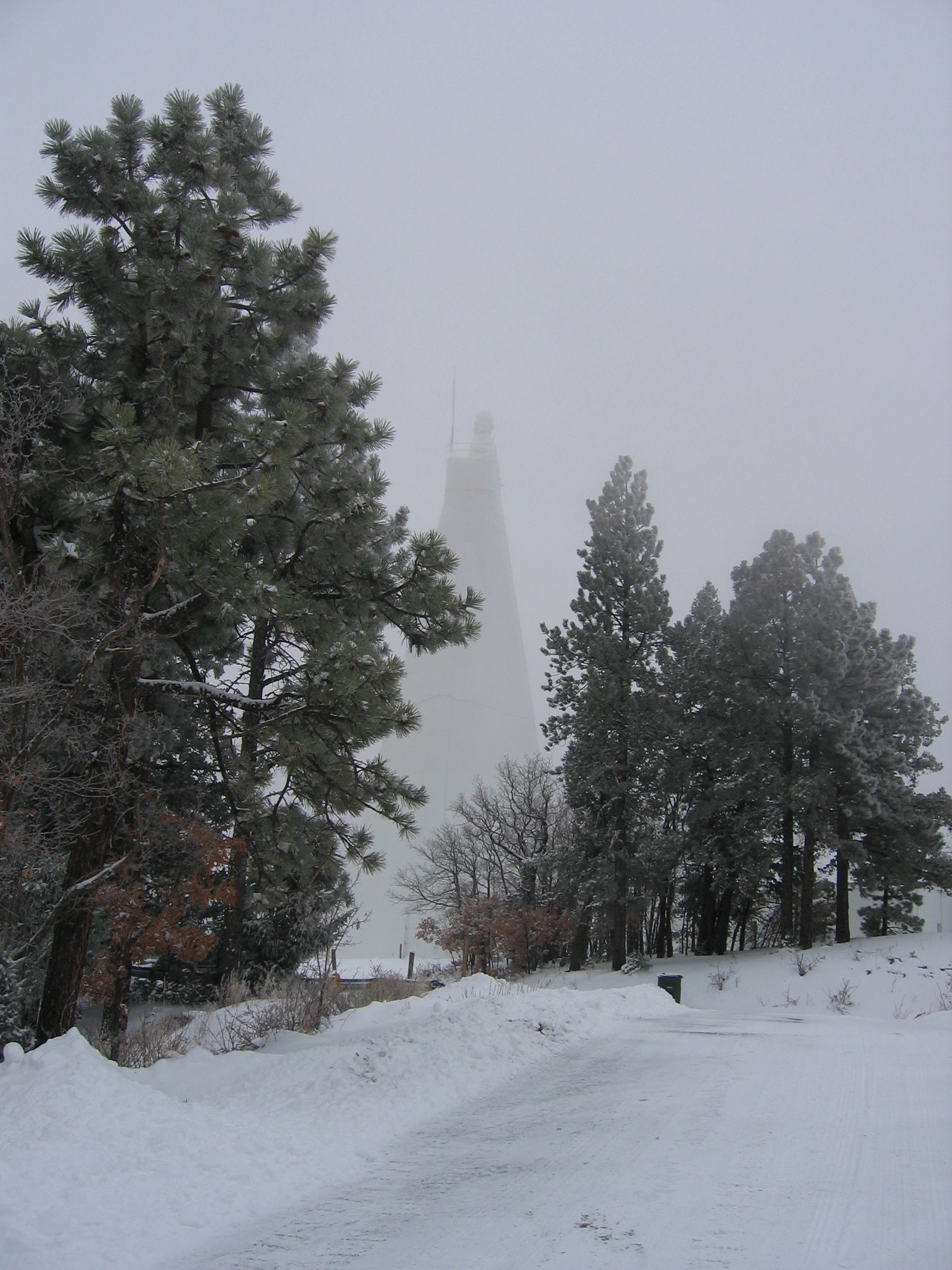 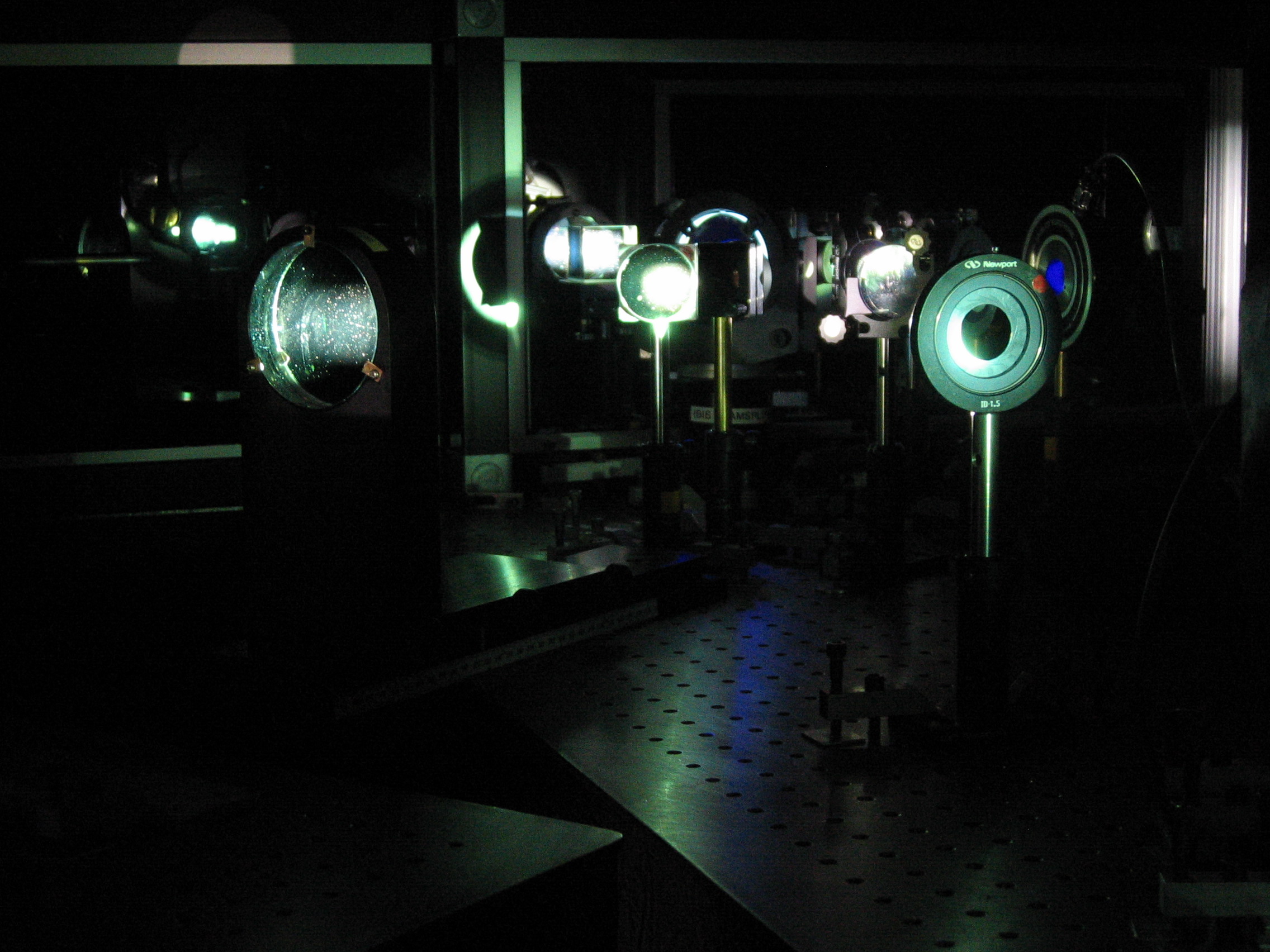 19
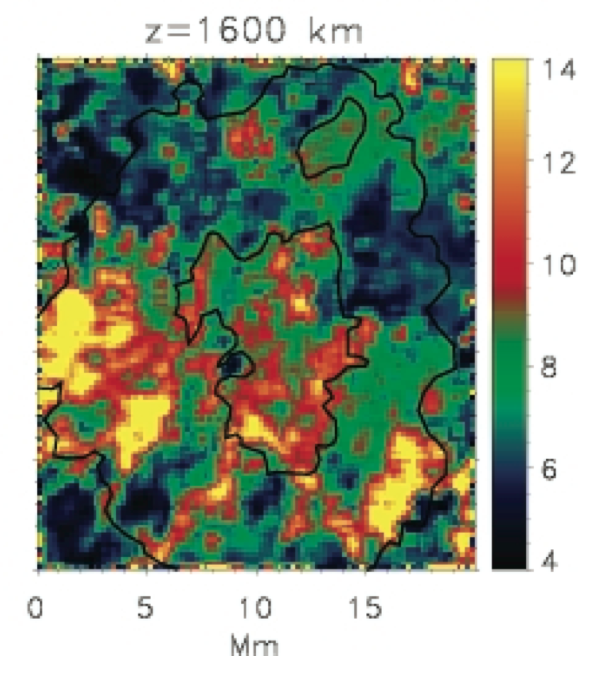 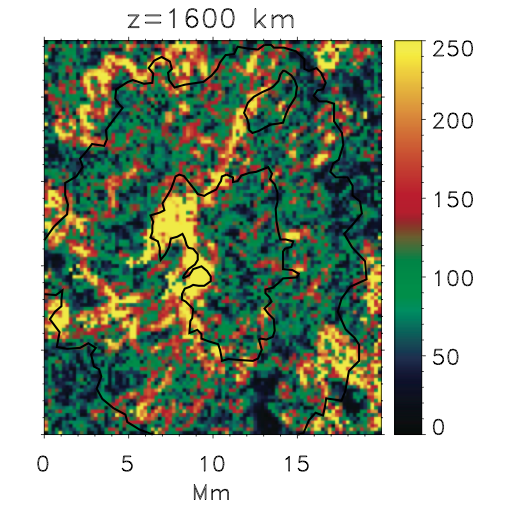 Current density
Temperature
The “right stuff”: Navarro 2005a,b
Inversions of Fe I and Ca II lines in a sunspot, hydrostatic, 
DST 76cm, SPINOR, sensitivity 1.5x10-4
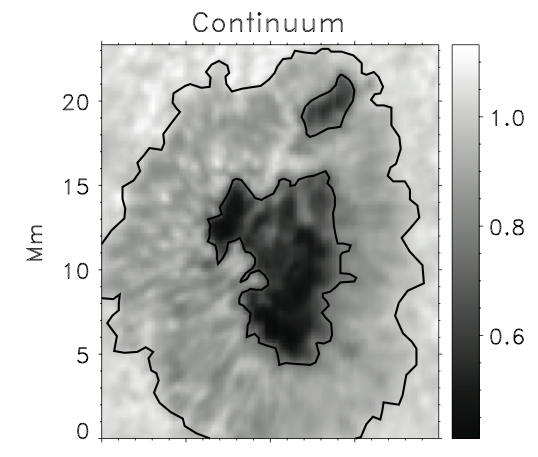 “bandwidth 
limited”
Measuring magnetic fields in solarlow beta plasma is hard
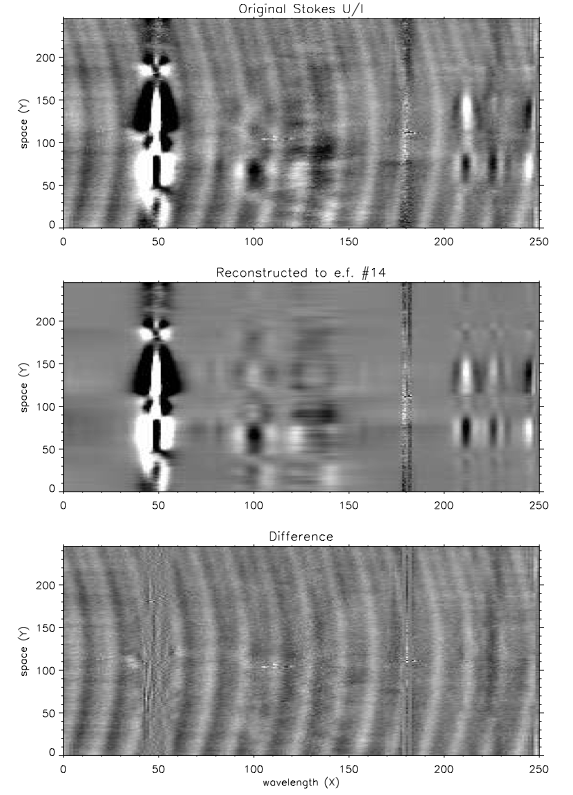 Casini, Judge, Schad
2012 in press ApJ
Si I/ He I 1083 nm region
FIRS/DST, noise ~ 3x10-4
Instrument fringeremoval using2D PCA
Measuring magnetic fields in solarlow beta plasma is hard
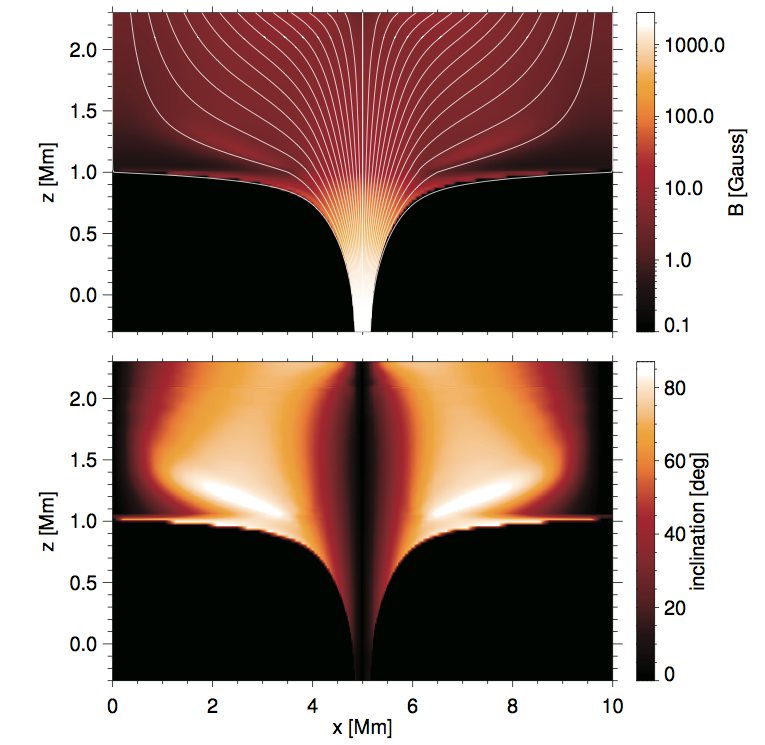 200-2000G
Uitenbroek 2011
Ca II 854 nm
200-2000G
22